UNCLASSIFIED//FOUO
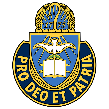 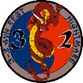 Family Readiness Group Trip CONOP  – 3 APRIL 2024
Concept of Operation: 

PHASE I:  Identify the location & venues 
PHASE II:  Advertising the event 
PHASE III: Turn-in attendance roster
PHASE IV: Final check all venues and execution. 
PHASE V : Assessment (AAR)
TASK ORG: 3-2 GSAB Family Readiness Group Resiliency Trip 

Mission: To support holistic spiritual wellness and resiliency for the 3-2 GSAB Soldiers and families based on the FM7-22. UMT will provide this trip for SFRG (70-80 people). 

End State:  Soldiers can get Family Union to provide resiliency, a sense of family closeness, and cultural understanding.
DTG Execution: Timeline

0650 : Accountability at Hangar Parking lot 
0700 : Orientation and Departure 
0830 : Arriving at DHL & Breakfast 
0950 : War Museum & Wreath laying Ceremony 
           for honoring the fallen of Korean war 
1200 : Departure for Seoul Tower 
1230 : Riding the Cable Car & Lunch at tower
1500 : Watching Tower Show 
1560 : AAR 
1600 : Assemble the bus
1730 : Arrival at Humphreys & Dismissal
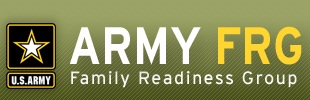 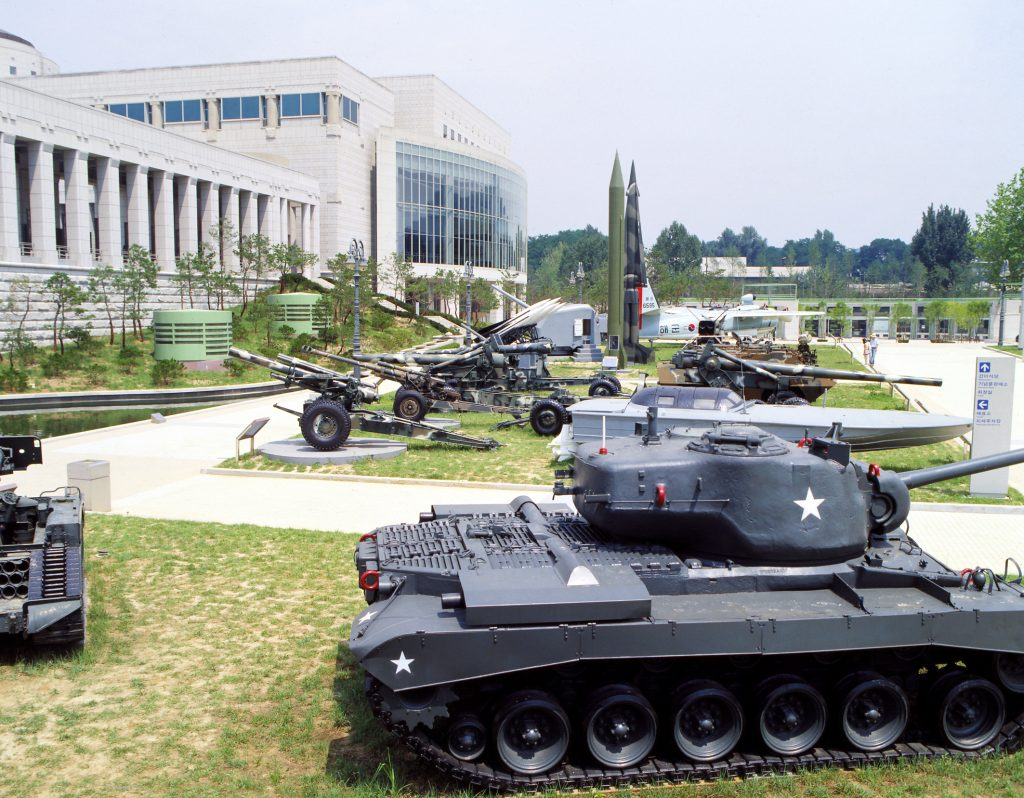 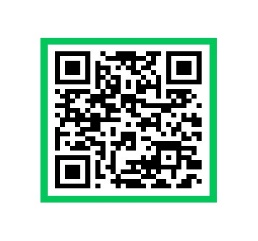 POC:
BN CH (CPT) BAEK, SEUNG EUN 010-7712-5170
BDE RA-NCOIC SPC Baltimore 010-4418-0713
BN KATUSA RA KCPR Yoo   010-8078-8859
Key Training Tasks: 

Family Resiliency, building relationship, 
visiting historical area, honoring to  the fallen for Korean war, experiencing Korean culture and society.
Cli
QR  for
 registration
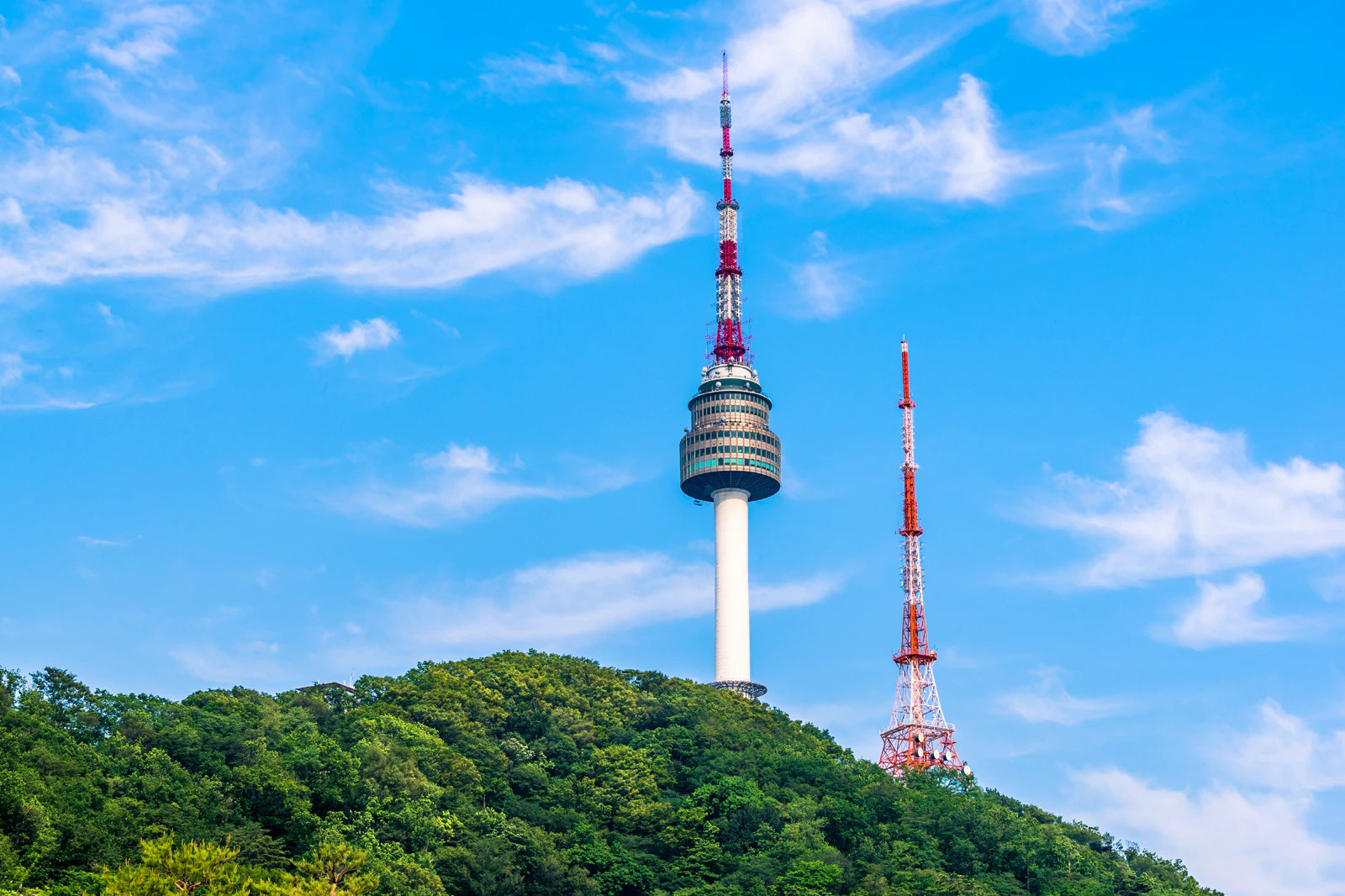 Service and Support:

UMT: All coordination with  BN and Co. SFRG representatives. 
BN UMT: Coordination with sponsors 
S4 : Two Buses 
Event Host : the Peaceful Unification Advisory Council (www.puac.go.kr/en/index.do) 
Son, Hyoun Moon (010-7743-7745)
- will provide Breakfast, Lunch, Admission for Seoul Tower

Inclement Weather: mild cold Weather Clothing
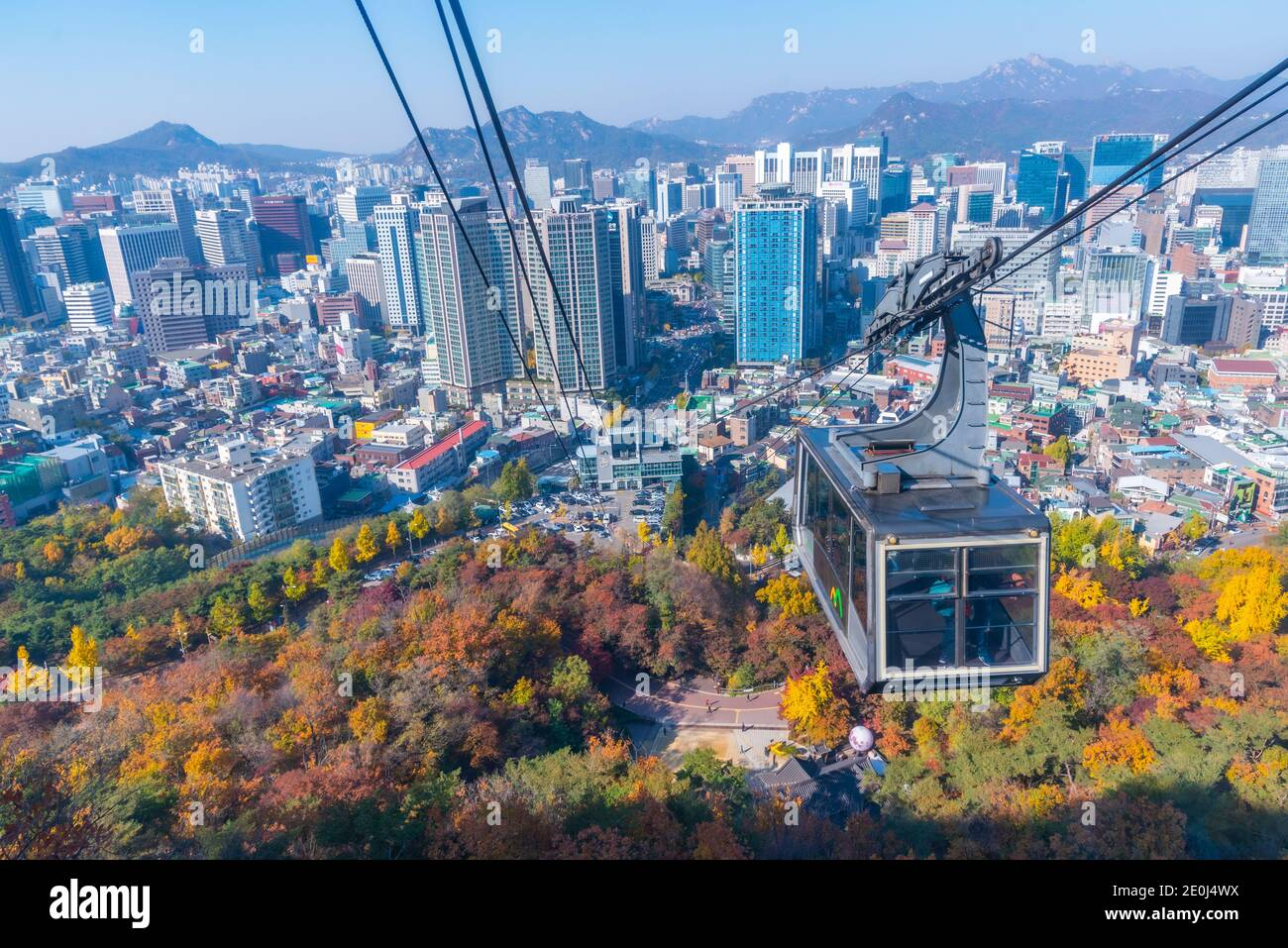 UNCLASSIFIED//FOUO